DÜNYADA ORGANİK 
TARIM HAREKETLERİ
Sentetik kimyasal tarımsal girdilerin yarattığı olumsuz etkilerin hissedilmesiyle yüzyılımızın başlarında konvansiyonel tarım yöntemine alternatif sistem arayışları başlamıştır.
1910 yılında Albert Howard’ın “Tarımsal Vasiyetnamesi”, 1924 yılında Dr. Rudolf Steiner’in “Biyodinamik Tarım Yöntemi” çalışmaları kapsamında birçok Avrupa ülkesinde bu konuda duyarlı üretici ve tüketiciler bir araya gelerek ekolojik tarım çalışmalarına başlamıştır.
1970’li yıllara kadar devam eden çalışmalar 1972 yılında Uluslararası Organik Tarım Hareketleri Federasyonu’nun(IFOAM/International Federation of Organic Agriculture Movement) kurulmasıyla uluslararası nitelik kazanmıştır.
3 kıtadan 5 kurucu organizasyon tarafından oluşturulan IFOAM ,tüm dünyadaki ekolojik tarım hareketlerini bir çatı altında toplamayı,hareketin gelişimini sağlıklı bir şekilde yönlendirmeyi,gerekli standartlar ve yönetmelikler hazırlamayı,tüm gelişmeleri üyelerine ve tüm ilgili sektörlere aktarmayı amaçlamaktadır.
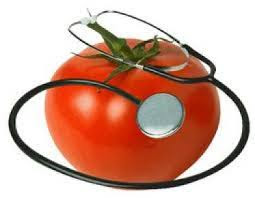 Uluslararası Ekolojik Tarım Hareketleri Federasyonu (IFOAM) 5 Kasım 1972'de Fransa'nın Versailles Kongre Sarayı'nda hayata geçirildiğinde dünya çapında ekolojik hareketleri birleştiren bir federasyon olma vizyonu taşıyordu. Aradan 28 yıl geçtikten sonra, bugün, IFOAM dünyanın 100 ülkesindeki 650 kadar dernek, enstitü, okul, kooperatif ve diğer yasal kurumların oluşturduğu bir federasyon haline geldi
Organik tarım ilk kez Avrupa ve Amerika Birleşik Devletleri (ABD)’nde başlamış ve daha sonra diğer ülkelere yayılmıştır. Organik tarıma olan ilginin artması ise çevre ve sağlık ile ilgili endişelerin artması ve sosyo-ekonomik koşulların gelişmesi gibi faktörlerden kaynaklanmaktadır
Dünyada yaklaşık 1,8 milyon organik tarım ile uğraşan üretici bulunmaktadır. Bu organik tarım üreticilerinin %43.5’u Afrika’da, %19.2’si Asya’da, %18.3’ü Latin Amerika’da, %17.5’i Avrupa’da ve %1’i Kuzey Amerika’da bulunmaktadır
Günümüzde dünyadaki en büyük organik gıda pazarı ABD’ndedir. 2009 yılındaki ekonomik krize rağmen, bu pazar %5.3 oranında büyüyerek, 26.6 milyar $’a ulaşmıştır (Sahota, 2009). Batı Avrupa organik gıda pazarının 2009 yılındaki büyüklüğü ise 26 milyar $ civarındadır. Avrupa organik gıda pazarındaki başlıca ülkeler Almanya (8.4 milyar $), Fransa (4.4 milyar $) ve İngiltere (3.0 milyar $)’dir. Dünya organik gıda pazarındaki diğer önemli ülkeler ise Japonya (1.4 milyar $) ve Avustralya (750 milyon $)’dır (Willer ve Klicher, 2011).
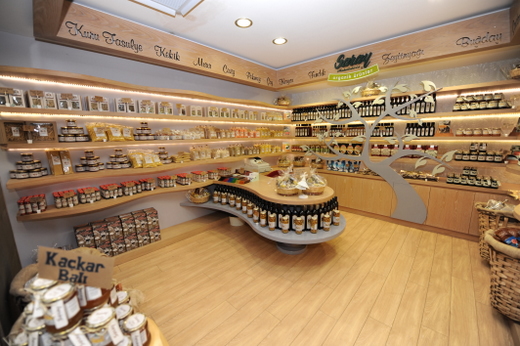 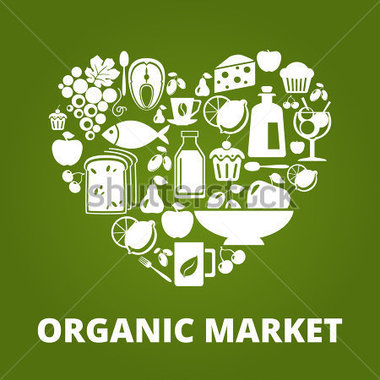 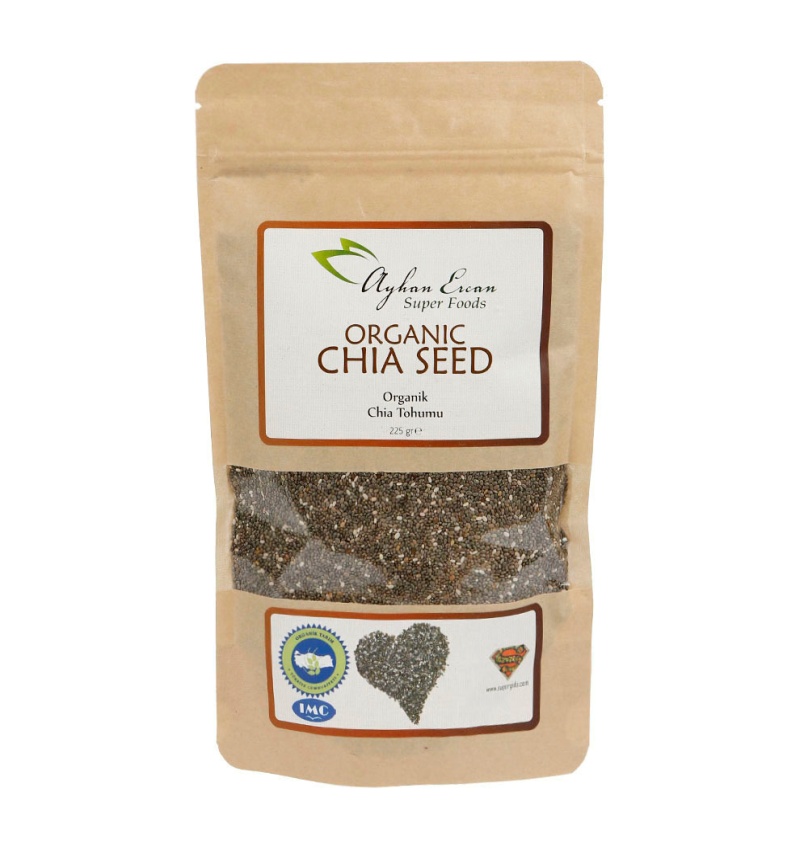 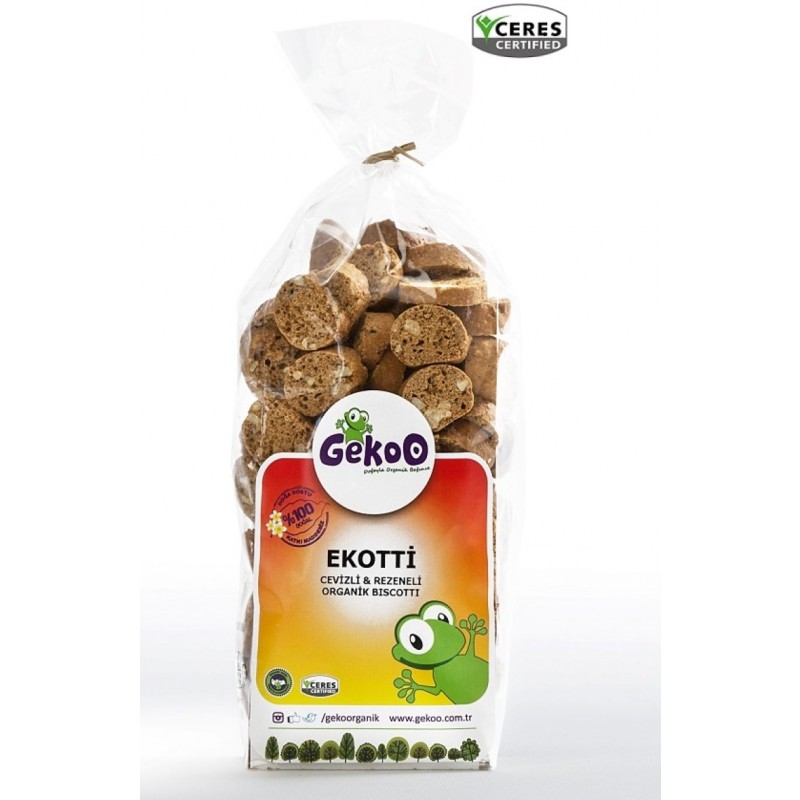 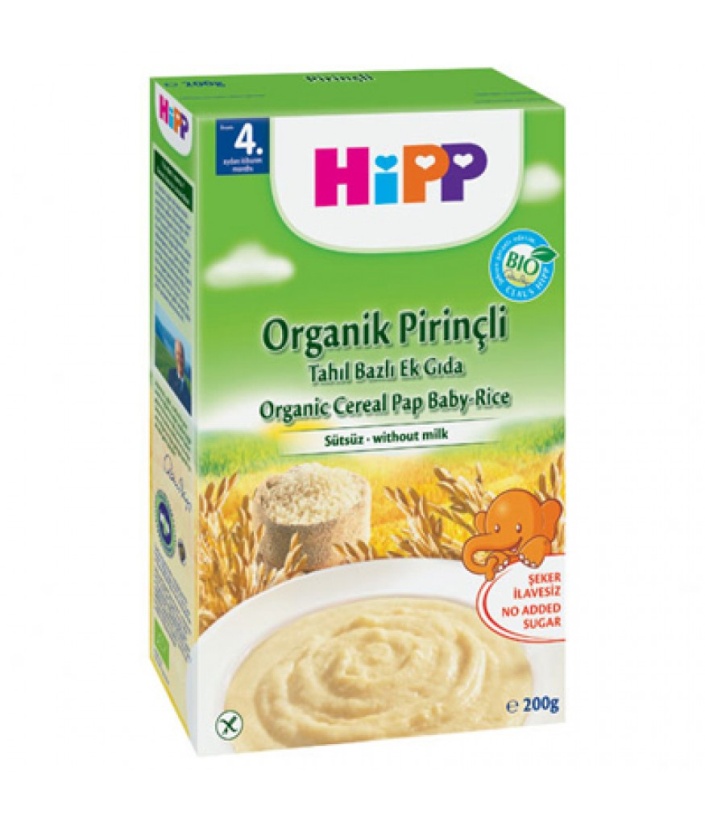 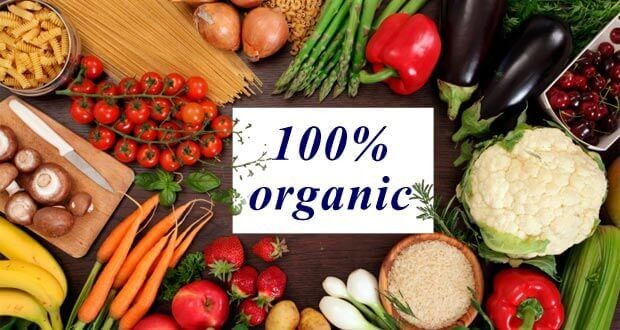 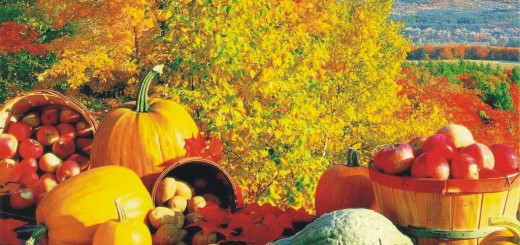 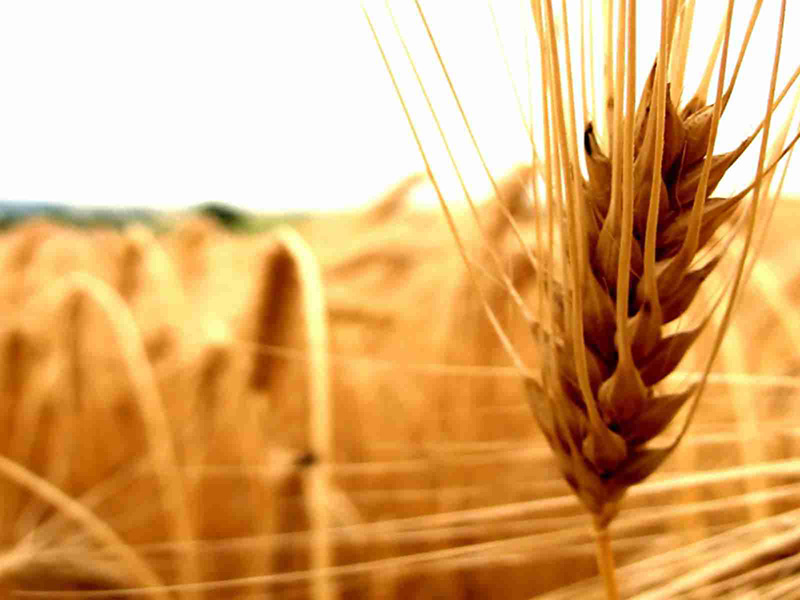